Государство. Политический режим
Государство— это властно-политическая организация, обладающая суверенитетом, специальным аппаратом управления и принуждения, и устанавливающая правовой порядок на определённой территории.
Признаки государства:
Функции государства
Диктатуры: тоталитарные и авторитарные режимы.
Нацистская Германия при Гитлере
Фашистская Италия при Муссолини 
Тоталитарная власть в Японии в период Сёва. 
Сталинская эпоха СССР 
Китайская республика в эпоху Мао Цзэдуна 
Красные кхмеры и тоталитаризм в Камбодже
Северная Корея от начала создания до настоящего времени. 
Вьетнам при Хо Ши Мине 
Тоталитаризм на Кубе
Диктатура Франциско Франка в Испании
Диктатура Пиночета в Чили
Венгрия времен правления регента Миклоша Хорти
Диктатура Салазара в Португалии
Афганистан при Талибах
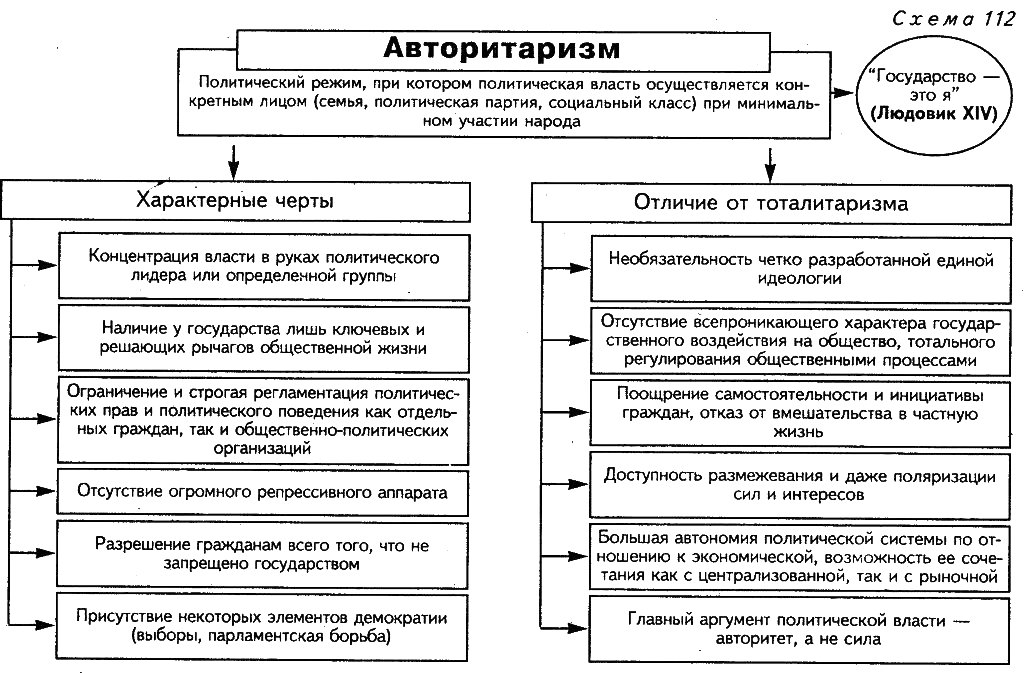 Демократия характеризуется следующими признаками: